Quick overview of ENVRI
Yannick Legré – CNRS/IdGC
yannick.legre@idgrilles.fr

http://envri.eu
19/09/2013
1
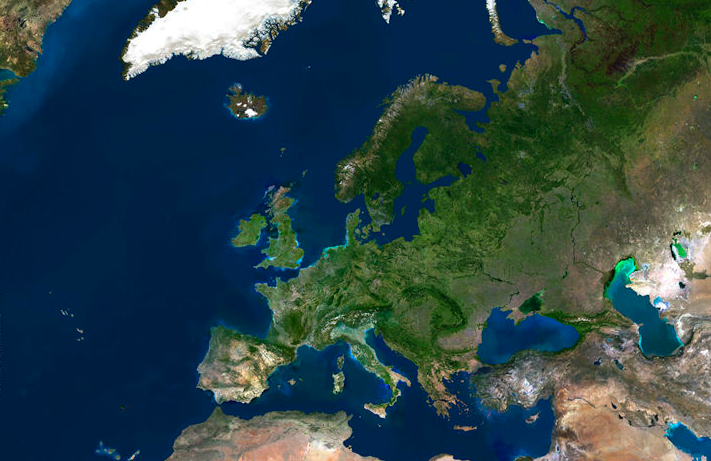 The laboratory of environmental
research infrastructures

Deep Earth, land and sea, the atmosphere

Living and dead environments
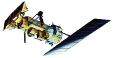 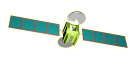 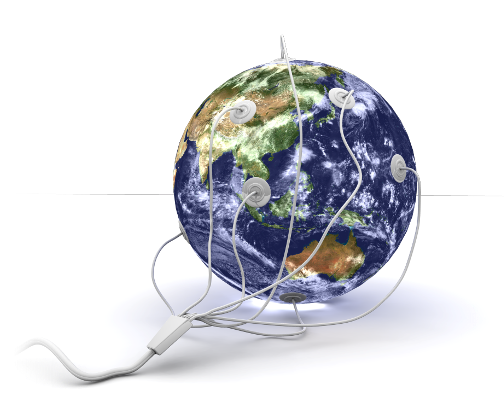 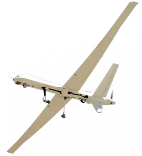 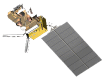 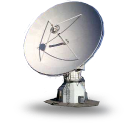 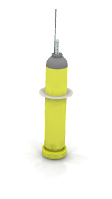 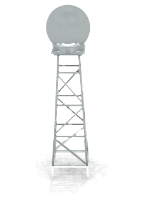 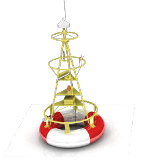 Goal
Enable multidisciplinary scientists to access and study data from multiple domains for “system level” research

by providing solutions and 
guidelines for the ENV RIs 
common needs

Multiple data producers
Multiple data consumers
3
ESFRI Environmental Research Infrastructures
Associated projects: ACTRIS, AnaEE, InGOS, IS-ENES …
4
Discover heterogeneous data at different places, in different catalogues
Distributed measurements and monitoring
• observatories, sensors, radars, human eyes . . .
• physical, chemical and biological parameters

Laboratories and experimental facilities
• in fixed monitoring stations
• on research vehicles, ships, floats and buoys
• from aircraft and satellites
A variety of data
• complex and sometimes fuzzy
• heterogeneous and distributed
• primary and processed data

Analytical and modeling platforms
•  data exchange and integration
•  high performance computing and Grid services
•  e-Laboratories
Key Objectives
Develop and maintain a common policy for the (ESFRI) Environmental Research Infrastructures.
Design guidelines for a Common Reference Model (promote infrastructure interoperability).
Provide common ICT solutions for the ESFRI Environmental Research Infrastructures.
19/09/2013
6
Key Objectives
Develop and maintain a common policy for the (ESFRI) Environmental Research Infrastructures.
Design guidelines for a Common Reference Model (promote infrastructure interoperability).
Provide common ICT solutions for the ESFRI Environmental Research Infrastructures.
19/09/2013
7
Internal and External Liaisons
19/09/2013
8
A technical description analysing the commonalities and differences of the ESFRI ENV Ris needed to be developed -> the ENVRI Technical background paper (living document)
The SAB organized strategic discussions on future development of ENV RIs -> development of the Strategic paper (in process)
Opinion paper – the paper was written by the SAB members in order to express a common view on the future needs of the ENV RIs in Europe. This work is now concentrated on first writing a short commentary to Nature and finding a proper outlet for the longer document
Internal and External Liaisons
The communication and liaison has been established with the following project and initiatives: ESFRI, JRC, RDA, JPI Climate, Climate KIC, Copernicus, COOPEUS (EU-US cooperation on ENV Ris) and EUDAT. Specifically on future harmonization of data sharing among Research Infrastructures.

In cooperation with COOPEUS a joint informal working group has been established which is working on Persistent IDentifiers (PID) for RIs with special emphasis on the usage of PIDs for ‘open time series data’.
19/09/2013
9
Key Objectives
Develop and maintain a common policy for the (ESFRI) Environmental Research Infrastructures.
Design guidelines for a Common Reference Model (promote infrastructure interoperability).
Provide common ICT solutions for the ESFRI Environmental Research Infrastructures.
19/09/2013
10
Infrastructure Reference Model and system interoperability
Assess / analyse common requirements to grow a basis of common understanding among partners

Harmonise Reference Model approach and Standards basis for ICT solutions

Create frameworks of semantic relations between components to support interoperability
11
Analyse common requirements for data processing
5 common sub-systems identified: 
data acquisition, data curation, data access, data processing and community support







List of 58 common functions shared by all/several RIs
Rising awareness of the value of our approach
Approval of RIs, positive comments, strengthening interest
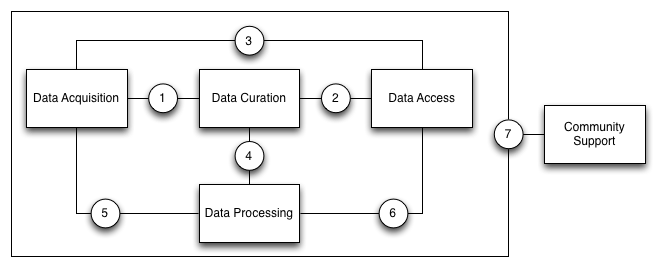 9 Sep 2013
12
T3.3 Common Reference Model and guidelines
D3.4 ENVRI Reference Model
Version 1 published 1st May 2013









D3.5 Guidelines for use
Practical examples – a work in progress
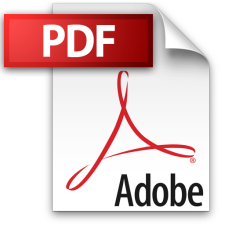 http://envri.eu/rm
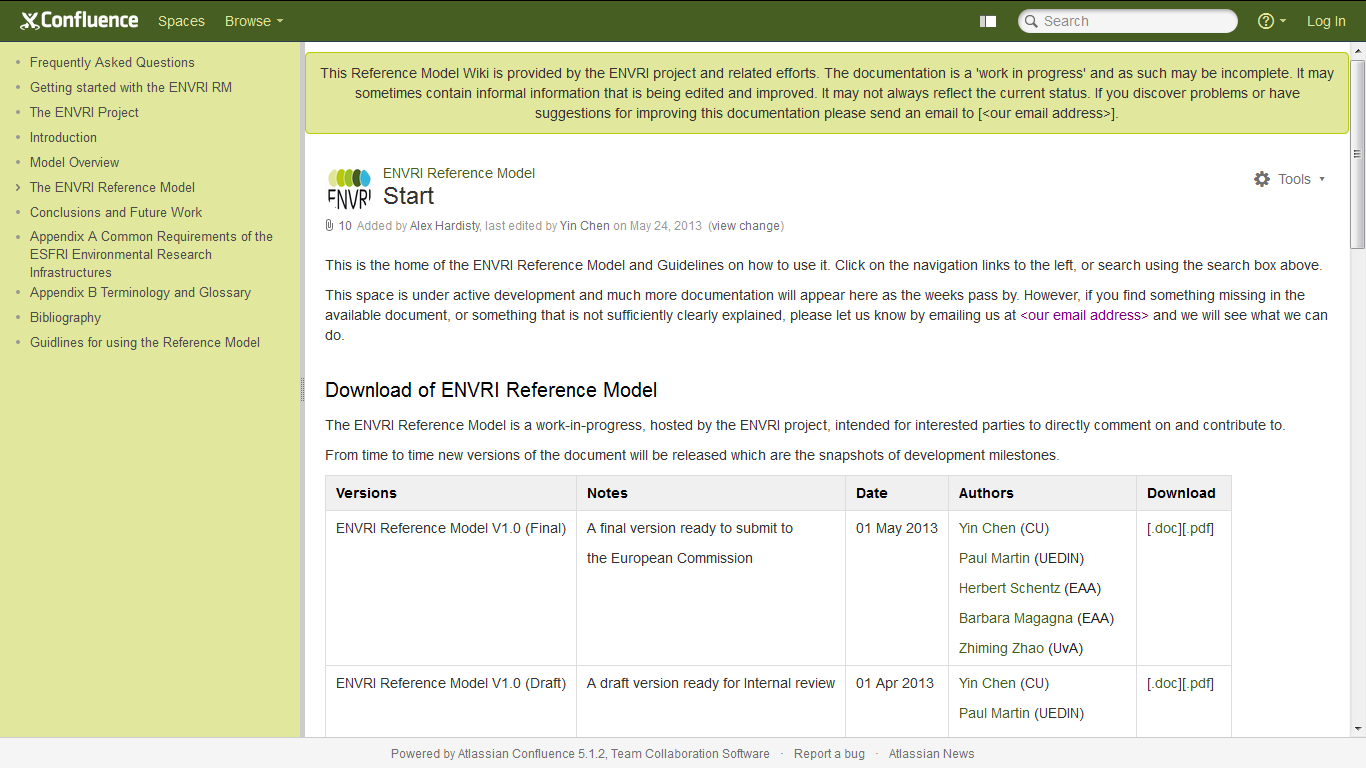 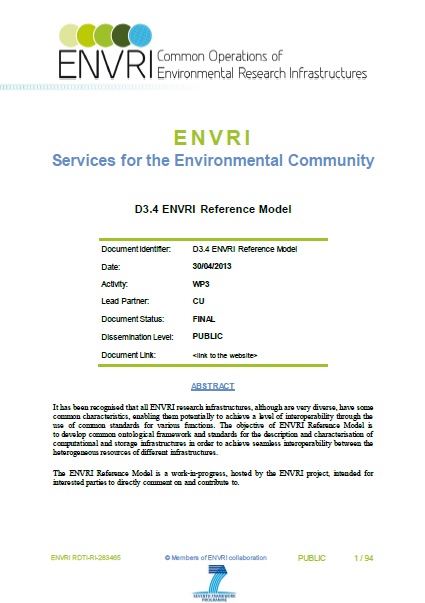 9 Sep 2013
13
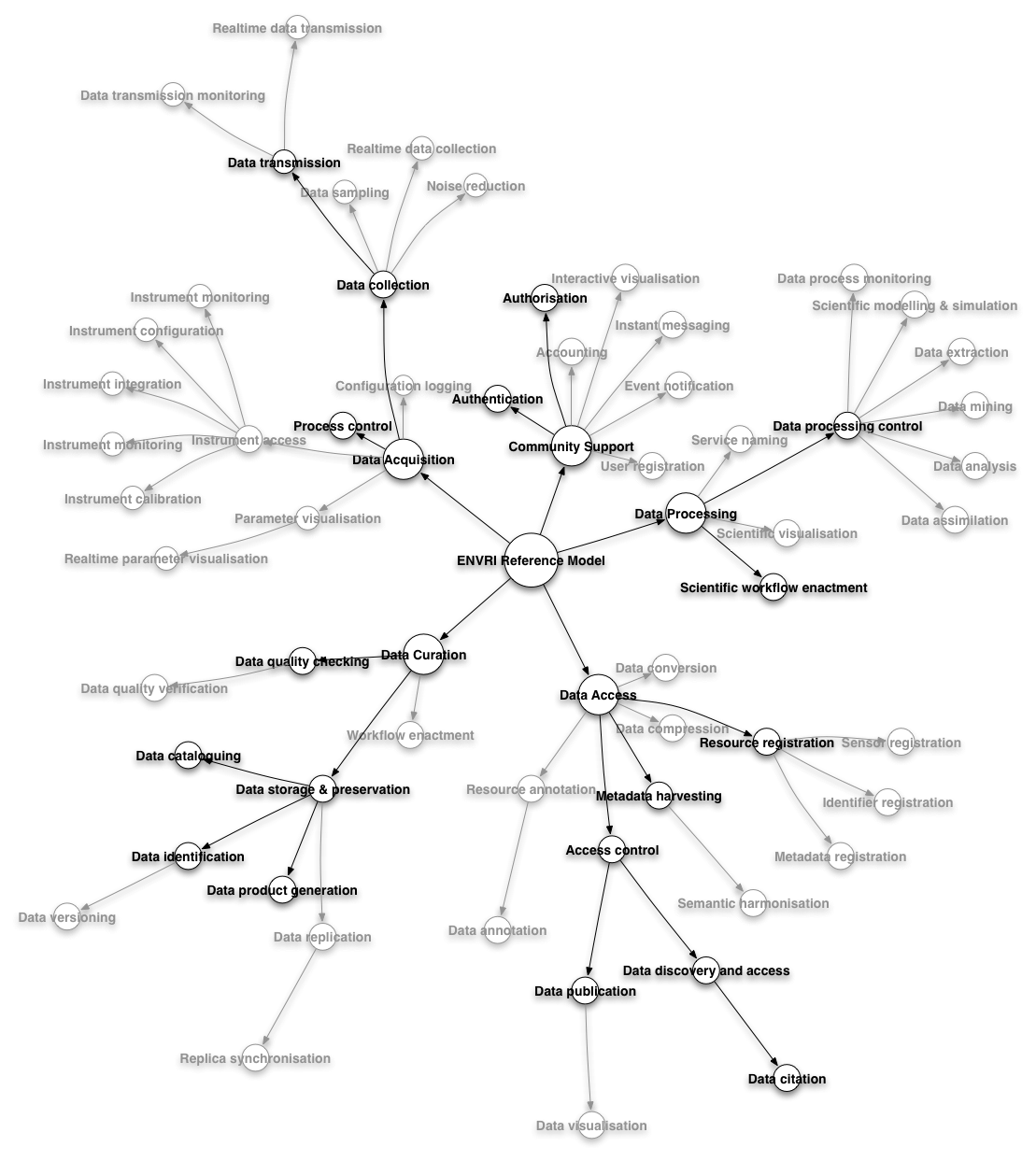 Minimum subset as basis for further expansion
3 viewpoints
Scientific (Enterprise), Information, Computational
Intended audience
Implementation teams
Architects, designers, integrators, Engineers
Operations teams
Third party solution / component providers
Positioning of other parts
ENVRI WP4, EGI.eu, EUDAT, GEOSS …
9 Sep 2013
14
RM in brief - the 5 viewpoints and Data Acquisition
Communities: Acquisition, Curation, Publication, Service Provision, Data Usage
Roles in Acquisition: Scientist, Technician, Observer, Sensor, etc.
Behaviours in Acq.: Design of measurement model, Instrument configuration, calibration, data collection
Your science
Info  objects: 
  Specification of   measurements
  Measurement result
  Persistent data
  Data state
  Metadata
  Persistent identifier
Action types (cause state change):
  Perform measurement
  Add metadata
  Check quality
  Store data
States:
  Raw
  Reviewed  Published
  Processed, etc.
Objects:
  Instrument host
  Acquisition service
Interfaces:
  Configure instrument
  Acquire data
  Import data
Reference interactions:
  Raw data collection  coordinates above  objects with the  Import service object  and the Raw data  object in the Curation  subsystem
Enterprise
Computational
Information
YourResearchInfrastructure
Your information
Yoursoftware appsand processing
Your technologychoices
Your disposition       of functions
Engineering
Technology
9 Sep 2013
15
Progress so far: ODPont – in evaluation					RMont – 						in evaluation
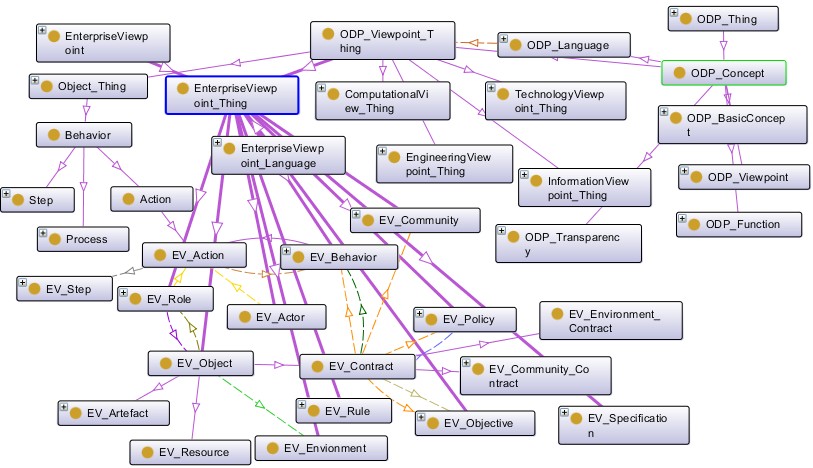 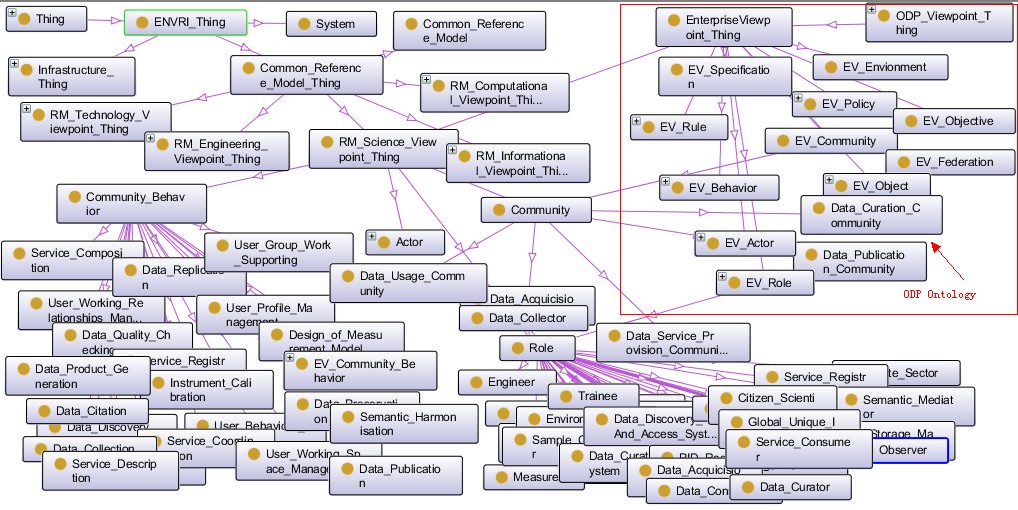 Linking model
 - in development
9 Sep 2013
16
Key Objectives
Develop and maintain a common policy for the (ESFRI) Environmental Research Infrastructures.
Design guidelines for a Common Reference Model (promote infrastructure interoperability).
Provide common ICT solutions for the ESFRI Environmental Research Infrastructures.
19/09/2013
17
Overall Focus and Developments
Data discovery and access in distributed data archives
Data Discovery
Data Preservation 
http://portal.envri.eu
Data integration, harmonisation and publication facilities
Standard-base Geospatial Data Access, Process, and Visualisation
Linked Data Publication
http://www.d4science.org/group/envri
Resources operation and GEOSS contribution
Facilities offered as-a-Service
GEO-GEOSS Compliancy
19/09/2013
18
Data Discovery: focus and developments
Search of heterogeneous data based on geo-spatial and temporal criteria defined by the user
Data from different ESFRI
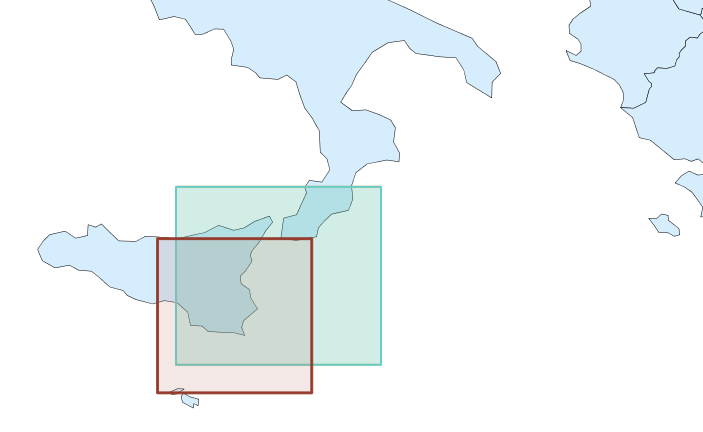 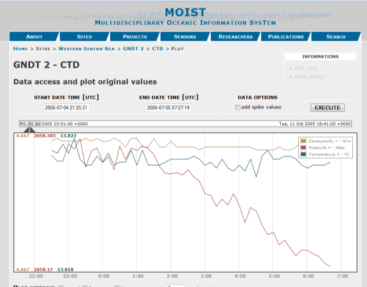 Satellite data
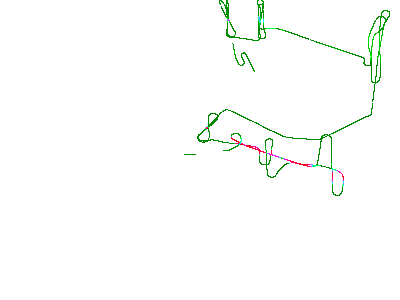 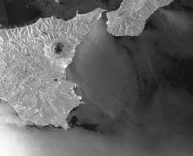 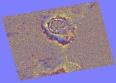 EMSO-MOIST data
Atmospheric measures from airborne sensors (IAGOS)
Interferograms computed from satellite data (EPOS)
What after data discovery?
Different usage patterns according to user needs
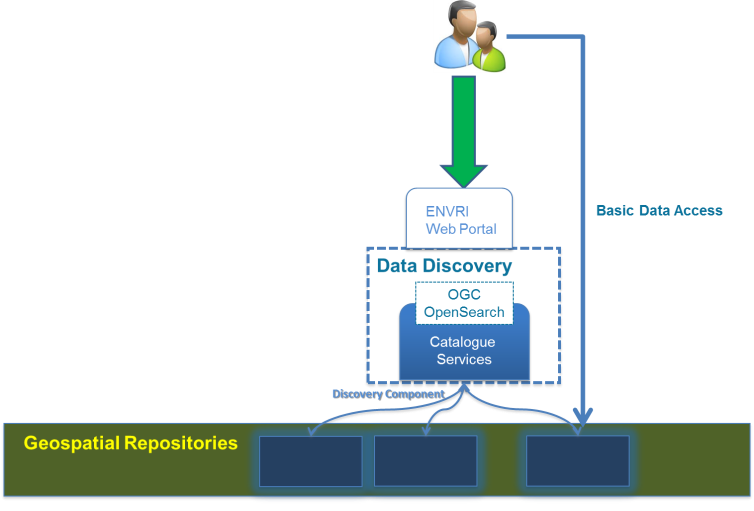 Basic data access/download
What after data discovery?
Different usage patterns according to user needs
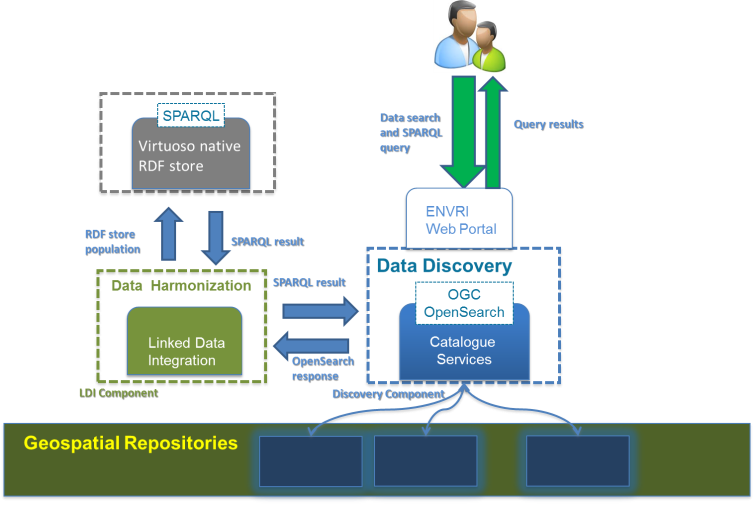 Data Harmonization
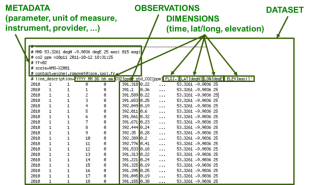 What after data discovery?
Different usage patterns according to user needs
Virtual Research Environment
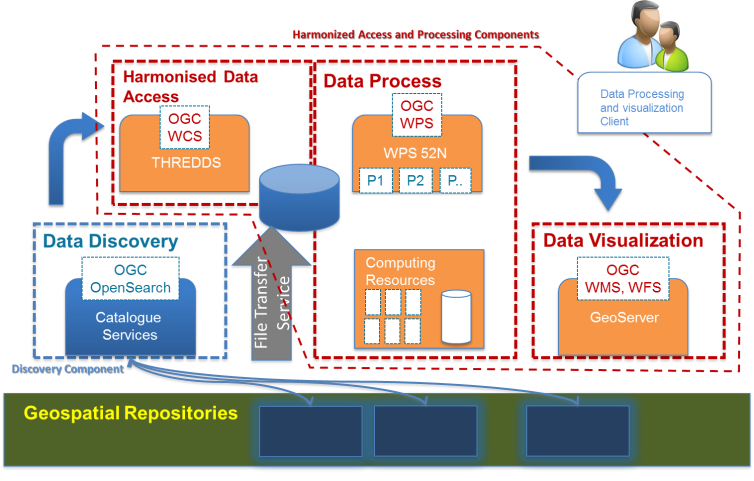 Thank you!
19/09/2013
www.envri.eu
23